Что такое хорошо, а что такое плохо
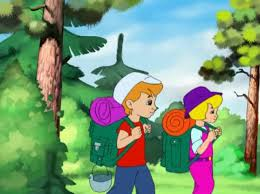 группа «Солнышко»
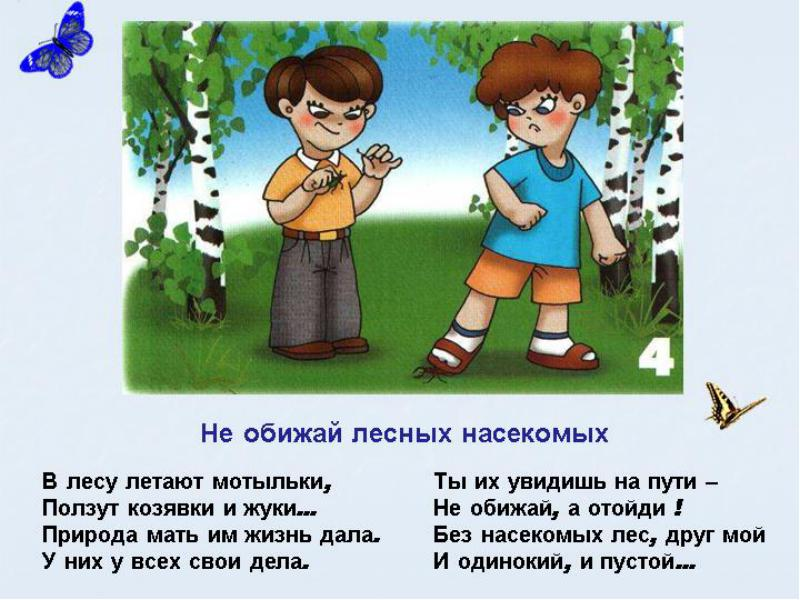 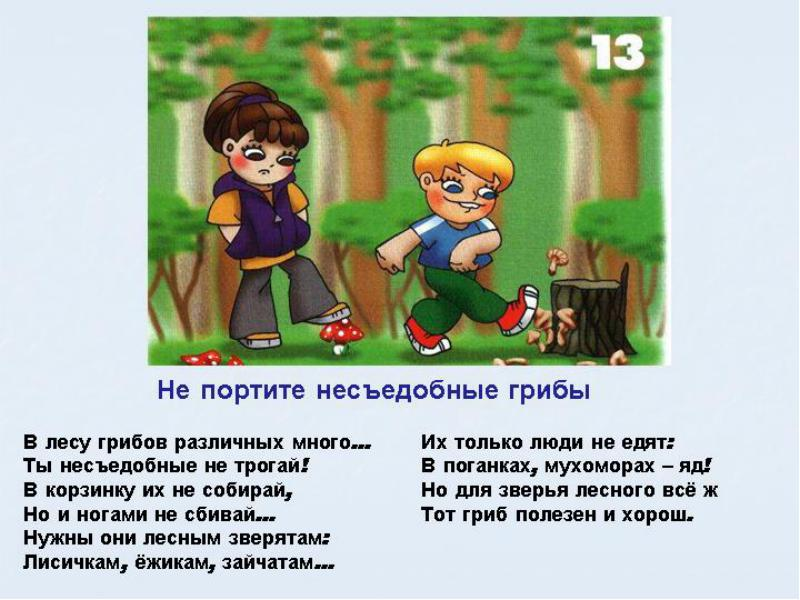 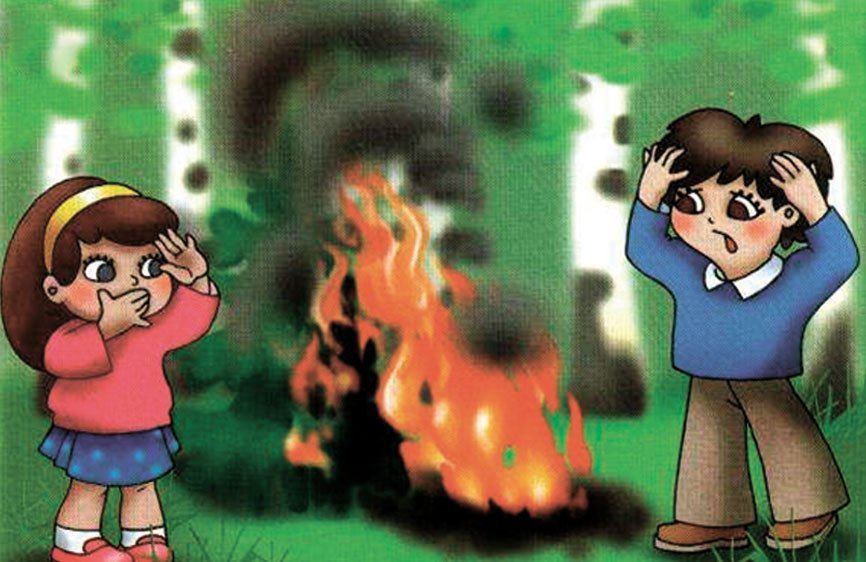 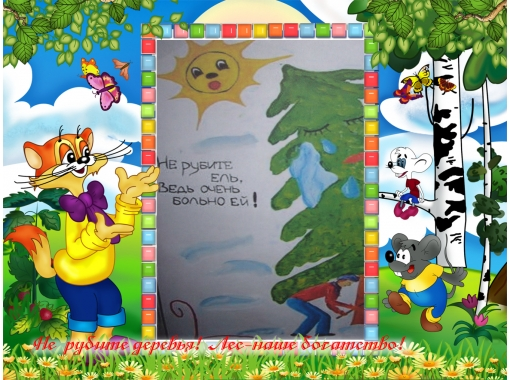 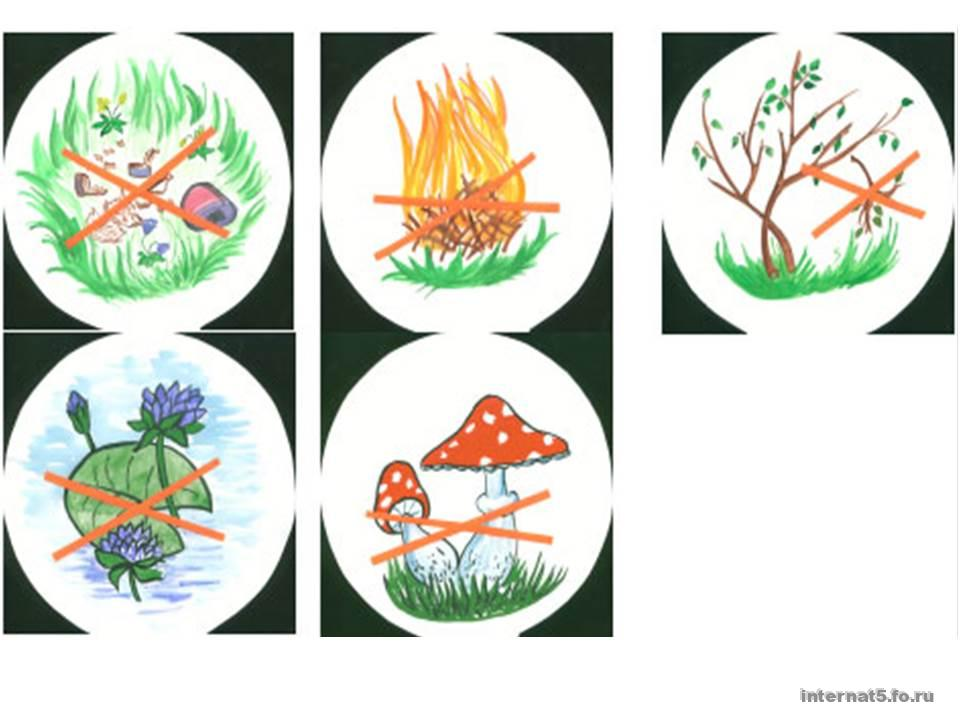